Figure 3.  Morphological observations of the skin show that the Abca12 −/− mice have similar features to ...
Hum Mol Genet, Volume 17, Issue 19, 1 October 2008, Pages 3075–3083, https://doi.org/10.1093/hmg/ddn204
The content of this slide may be subject to copyright: please see the slide notes for details.
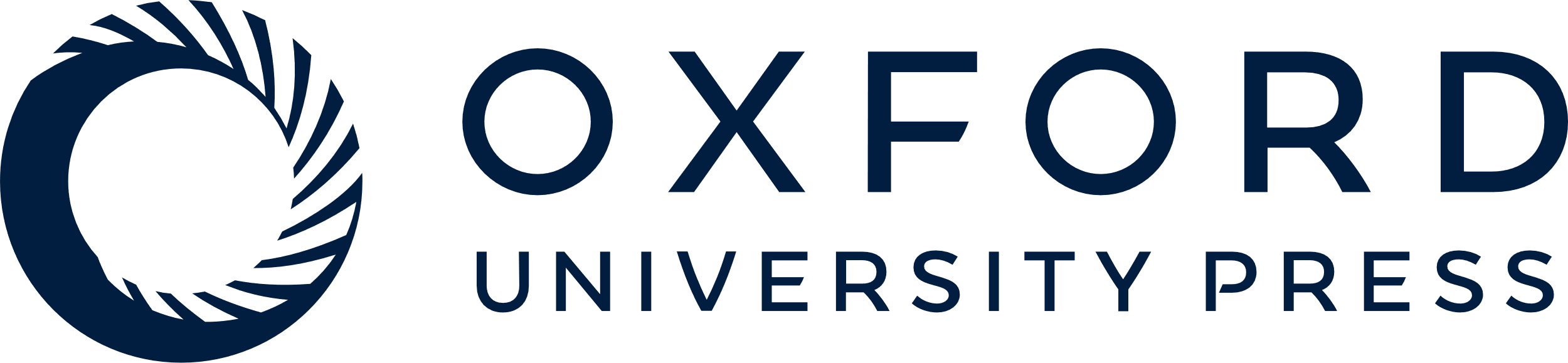 [Speaker Notes: Figure 3.  Morphological observations of the skin show that the Abca12 −/− mice have similar features to those in HI. ( A ) Light microscopy histology showed strikingly thick, compact stratum corneum without the normal basket-weave appearance in the Abca12 −/− mouse skin (right), compared with normal WT neonatal skin (left). ( B ) Electron micrograph of Abca12 −/− skin (right column) and WT neonatal skin (left column). There were numerous lipid droplets in the upper epidermis (top and middle) and defective lamellar granules (arrows) (bottom). In the WT skin, no lipid droplets are seen (top and middle), although intact intercellular lipid layers (middle, arrows) and normal lamellar granules (bottom, arrowheads) were observed. ( C ) By immunofluorescence staining, the Abca12 protein (FITC, green) was detected in the granular layer of the WT mice skin (left) but not in the Abca12 −/− mice skin (right). ( D ) Immunofluorescence staining shows the ceramide (FITC, green), a major lipid component of lamellar granules and an essential component of the epidermal permeability barrier, to be distributed remarkably sparse in the Abca12 −/− mice stratum corneum (right). This contrasts with the intense restricted distribution in the stratum corneum of the WT skin (left) (dotted lines are the skin surface.). ( E ) Glucosylceramide immunocytochemistry demonstrated congested patterns of glucosylceramide (Alexa488, green) in differentiated Abca12 −/− mice keratinocytes (right), in contrast with peripheral patterns of glucosylceramide distribution in the differentiated keratinocytes of the WT mice (left) (nuclear stain; Propidium iodide, red). 


Unless provided in the caption above, the following copyright applies to the content of this slide: © The Author 2008. Published by Oxford University Press. All rights reserved. For Permissions, please email: journals.permissions@oxfordjournals.org]